Living with Multiple chronic conditions
dr. h.c. Cees Smit, European Patients Forum (EPF),  LUMC, dept Epidemiology
World Health Assembly, Geneva, May 20, 2019
Medical Progress in haemophilia
1965								2015
2015
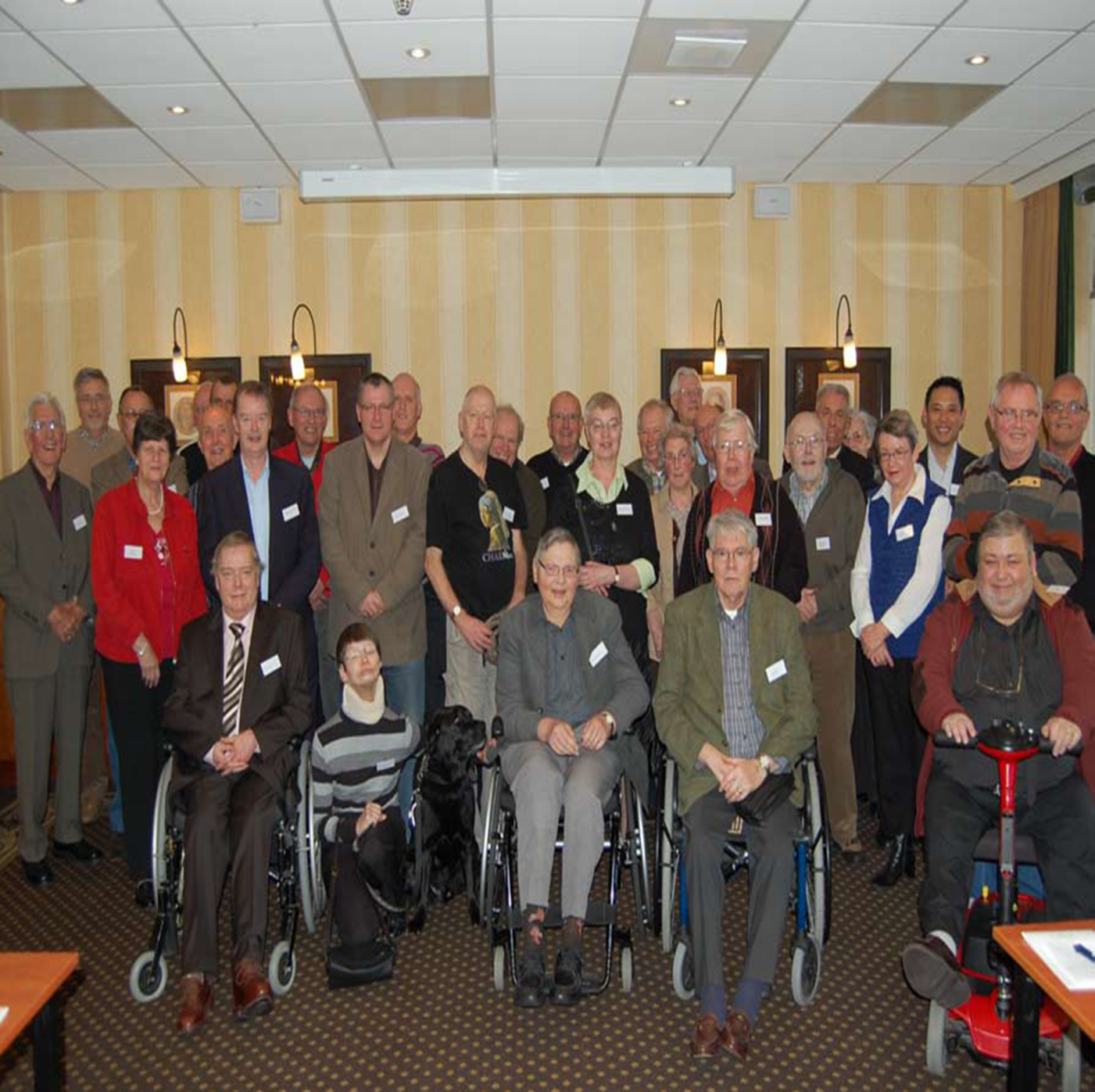 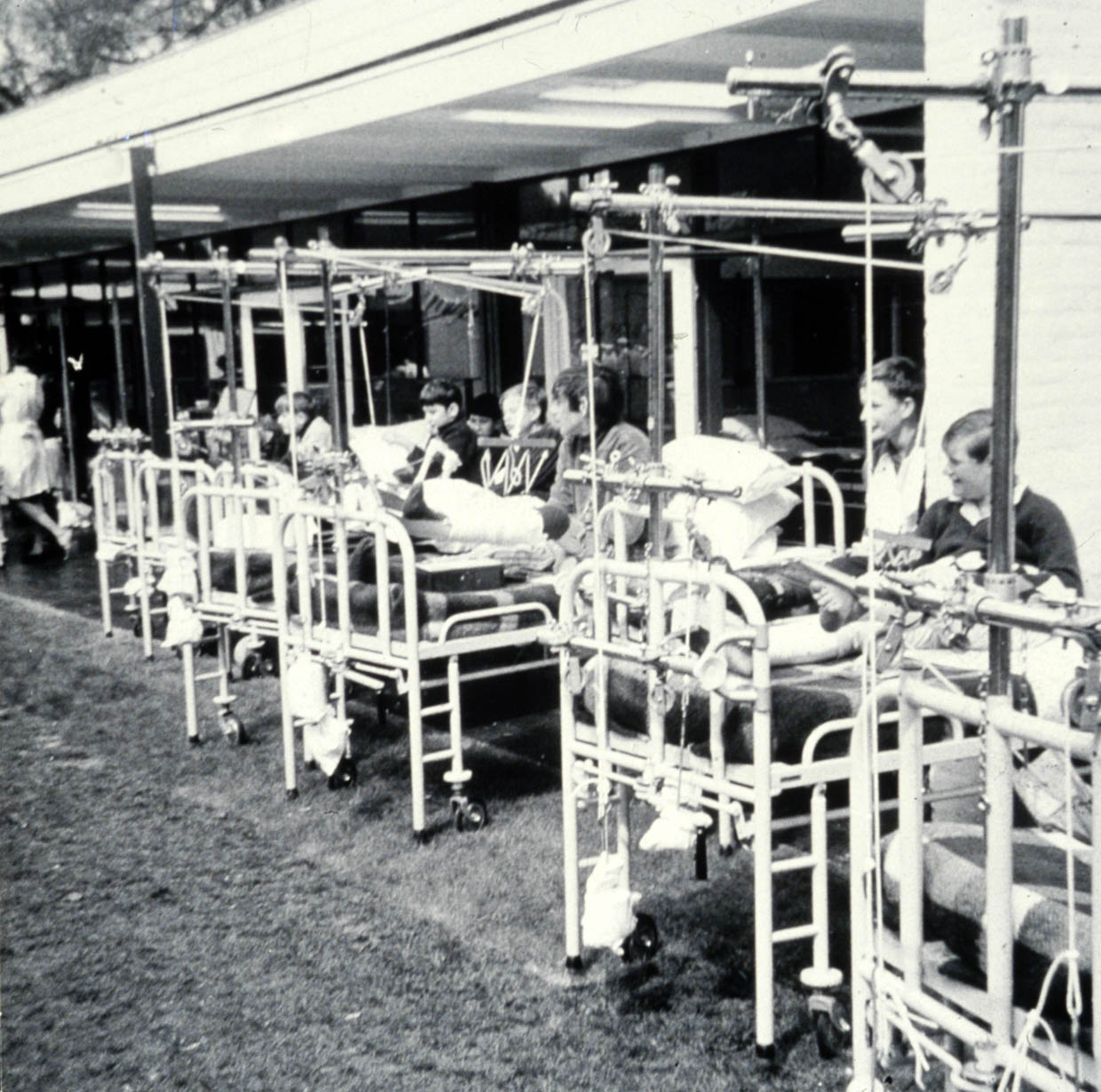 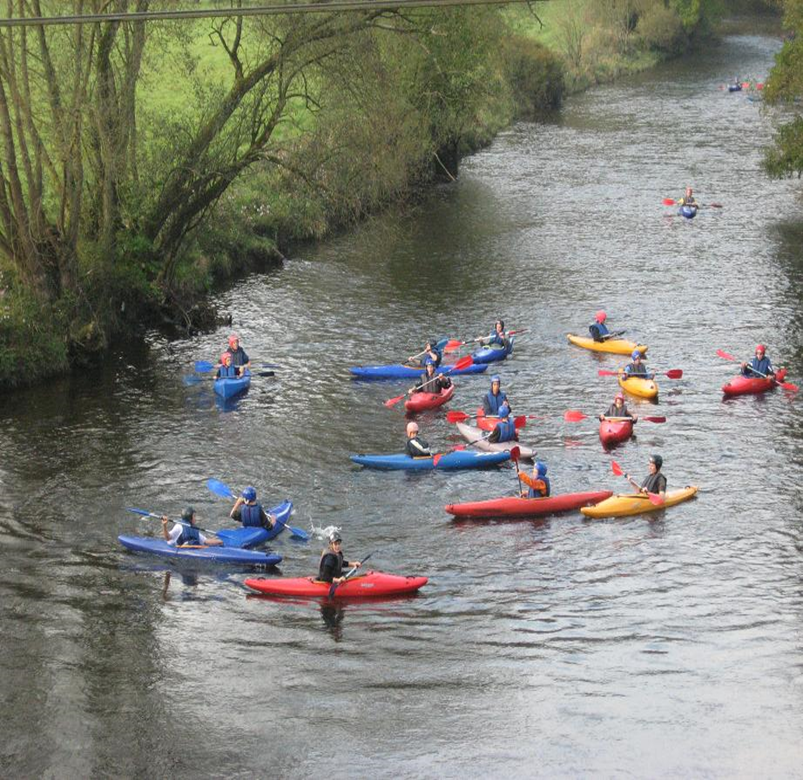 Circle of health care contacts
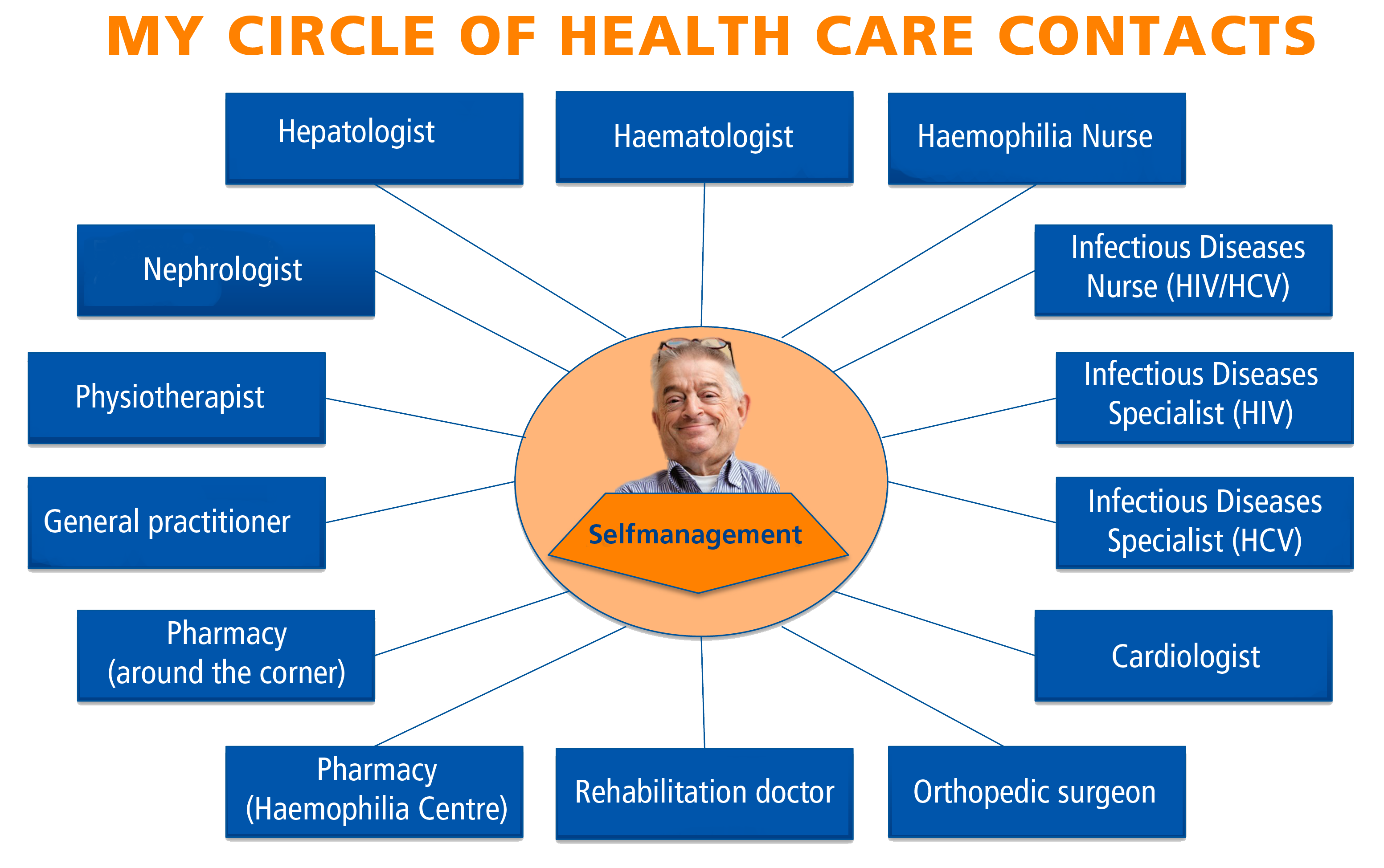 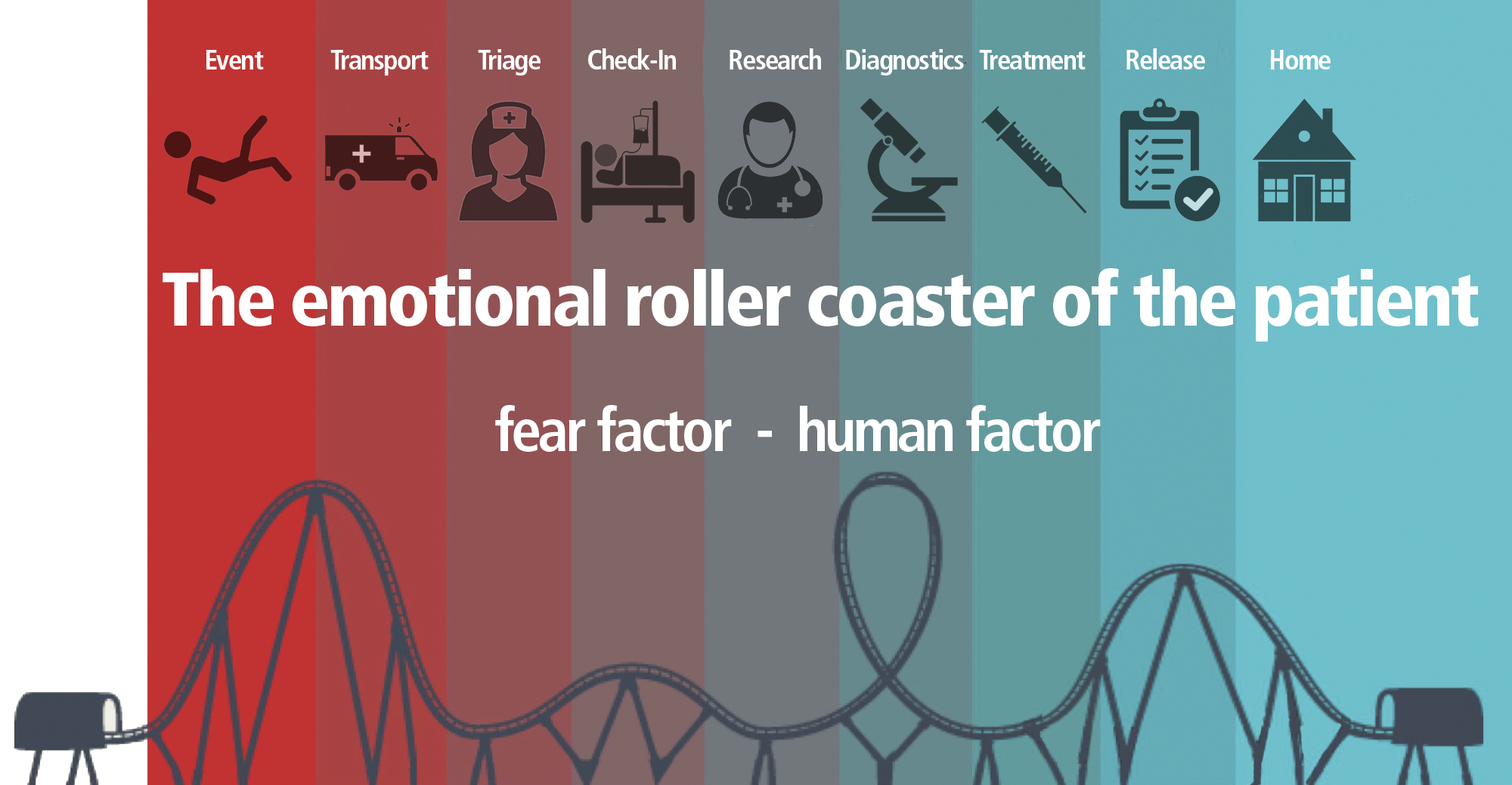 The ‘fear’ Factor
Three problems:
Comorbidity & the use of multiple medications (polyfarmacy)
Lack of coordination between physicians and other para/medical persons. This requires a lot of self-management (‘eigen regie’)
Who can and want to take over self-management if you cannot do that yourself anymore?
And who perceives this problem at an early stage?
the problems of comorbidiity
Functional limitations						Social limitation
        Physical deterioration, fatigue			   Lack of understanding
        Less ability for self-care					   Decrease of social contacts
Psychological complaints/symptoms		Societal problems
         Fear and depression						   Less participation in labour and leisure activities 
         Feeling of losing control					   An increase of disease costs